Narrowband Imaging
By: Kevin Ryan
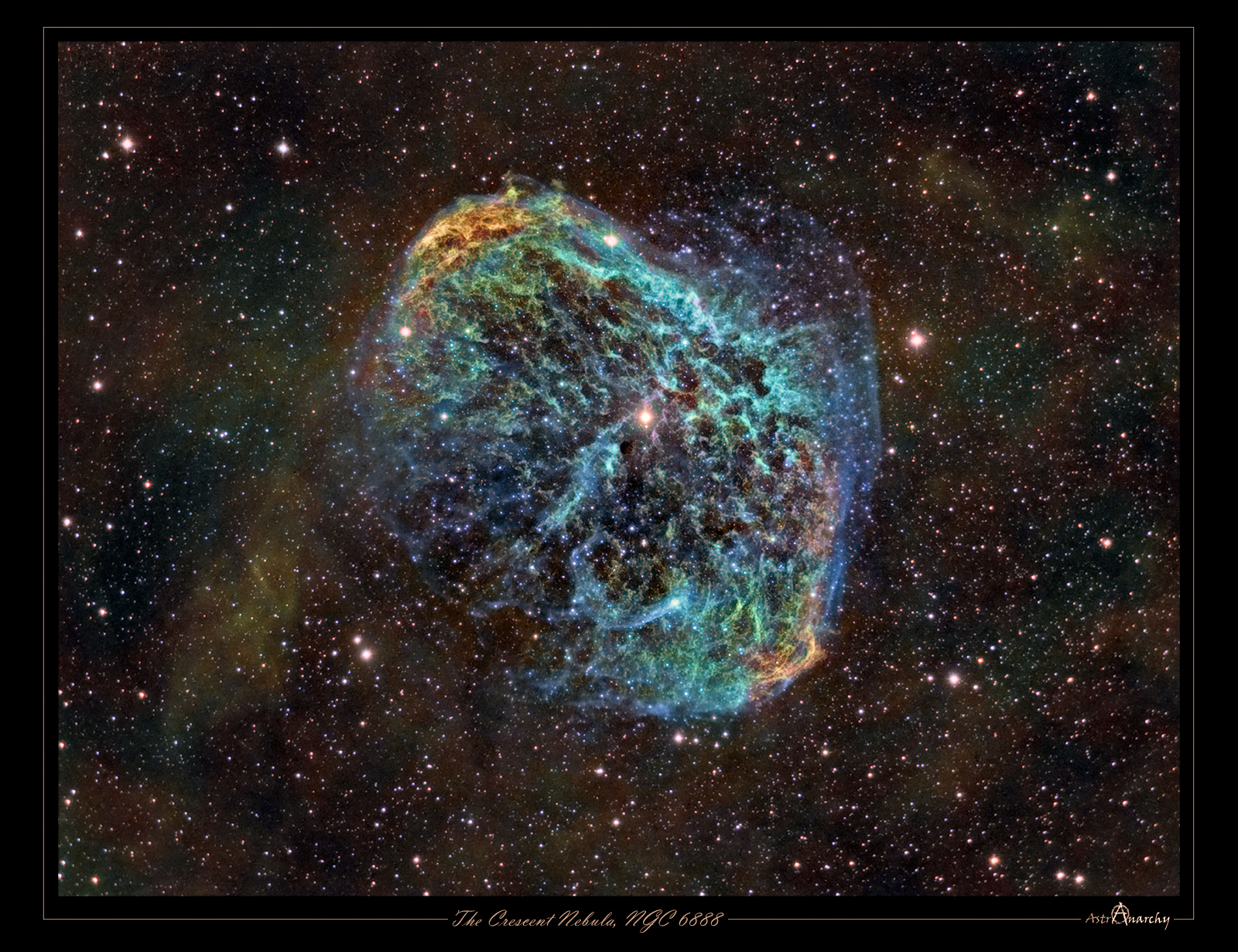 Why NGC 6888?
Narrowband imaging only works with an emission nebula, because the filters only show specific emission lines
It had a bright enough guide star
It makes for a great picture
About the Crescent Nebula
It is a part of the constellation Cygnus
It is about 5,000 light years away 
The central star, WR 136, is shedding it’s outer envelope in a strong stellar wind 
The nebula’s complex structures are a result of this stellar wind interacting with materials ejecting from the star at an earlier stage in the star’s life 
The central star is near the end of it’s stellar life 
When this star goes supernova it is probable that it will eventually destroy this nebula
Taking the Images
20” Cassegrain Telescope
SBIG STL 1001E CCD
 H-Alpha, Sulfur [II], and Oxygen [III] filters
Exposure length for all filters was 5 minutes
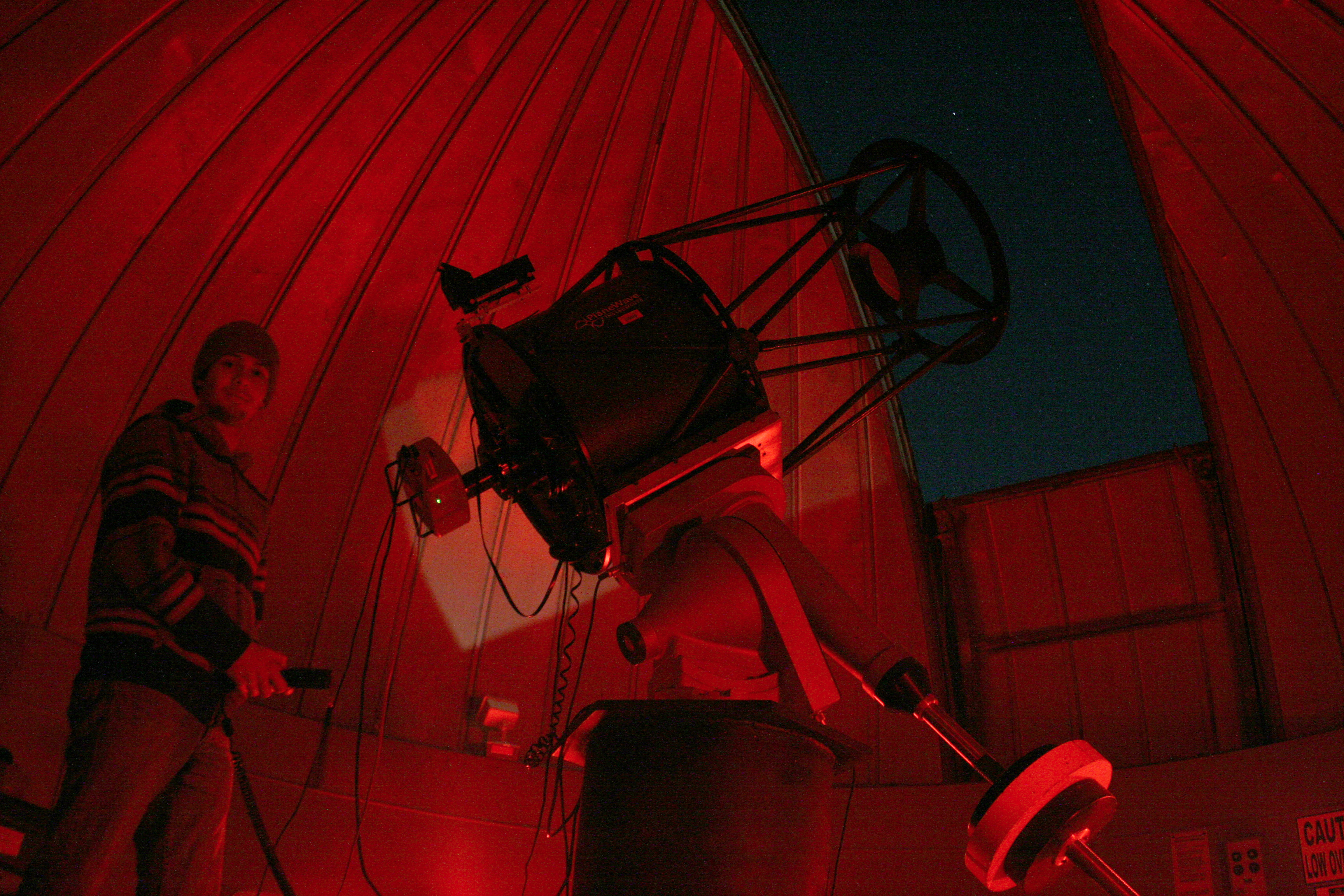 Taking the Images Cont.
13 H-Alpha, Most Detail
12 Sulfur [II]
12 Oxygen [III] 
Took the H-Alpha on a separate night because of time constraints
Processing
CCD Soft 
Master Dark 
Dark Subtraction 
Alignment 
Add and Median Combining
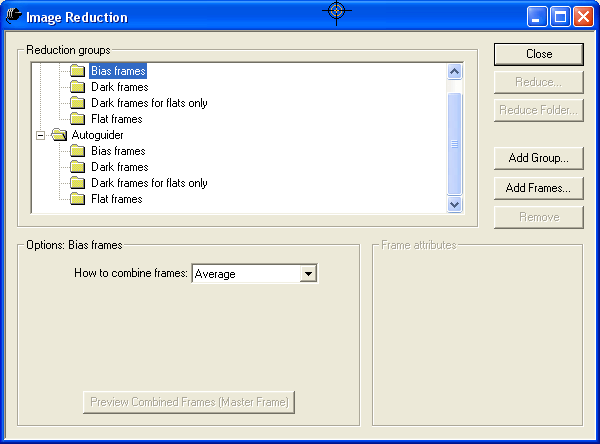 Photoshop
Utilizing levels and curves
After this process I realized that the add combine had greater detail so I only used those for the rest of the processing. 






Combining the different filters using color channels
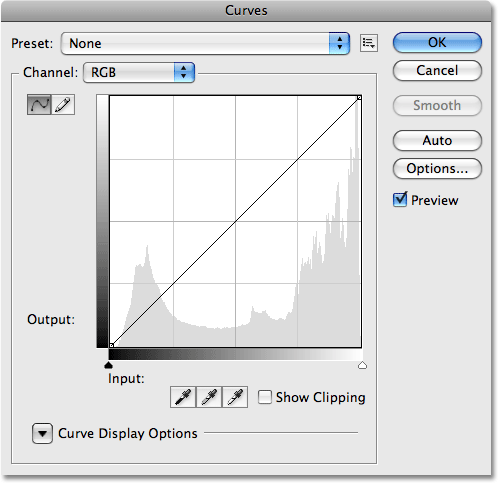 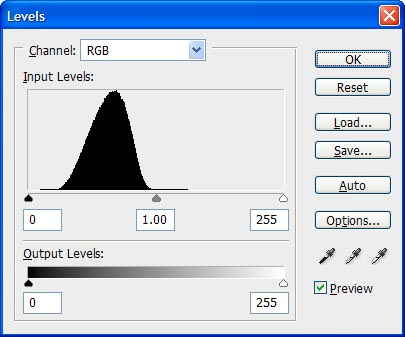 Hubble Palette
Sulfur [II] has a slightly longer wavelength than H-Alpha so it should be placed in the Red channel 
Sulfur [II]= Red
H-Alpha= Green
Oxygen [III]= Blue
ESO Palette
Hydrogen appears as a red color when imaging and the H-Alpha filter shows how much Hydrogen is in a nebula
It is truer to the image if you place H-Alpha in the Red channel
H-Alpha= Red
Sulfur [II]= Green
Oxygen [III]= Blue
Photoshop Cont.
RC-Astro
Color Balance Tool
Saturation and Hues
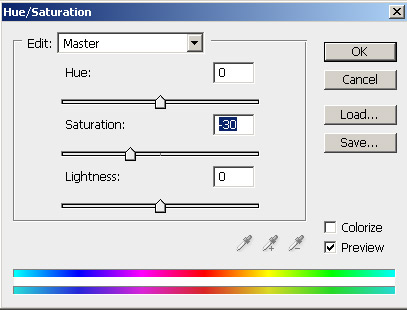 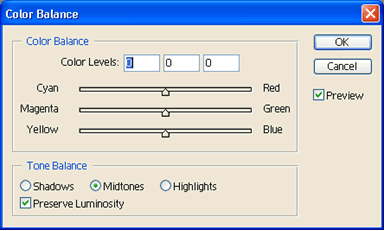 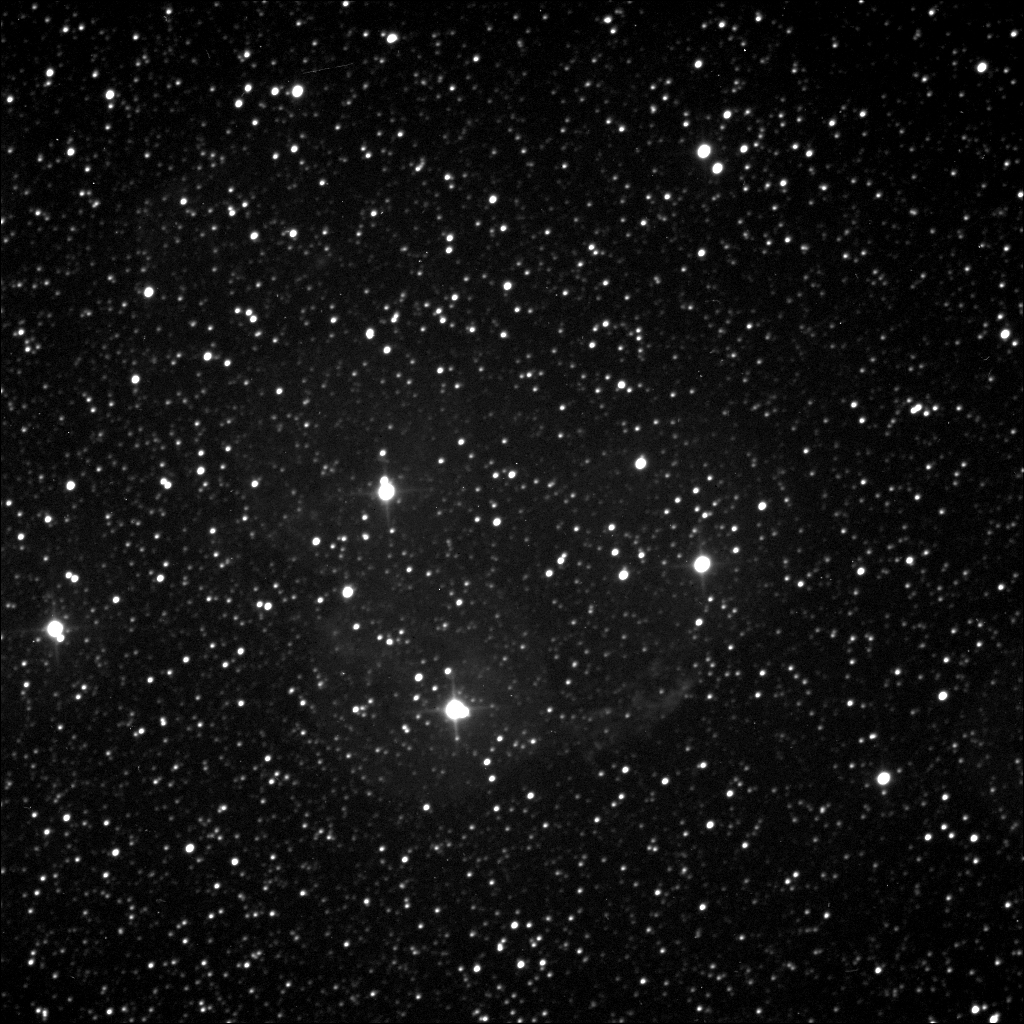 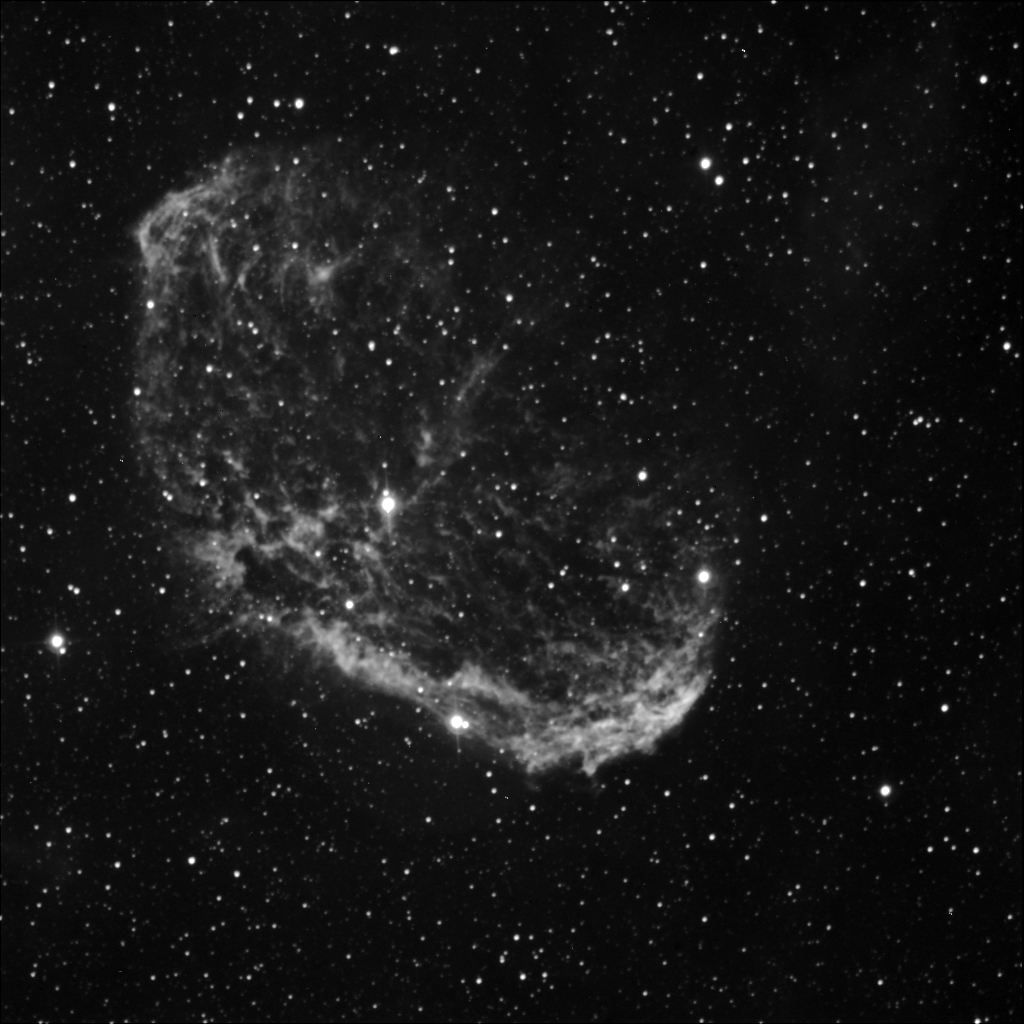 H-Alpha
Sulfur [II]
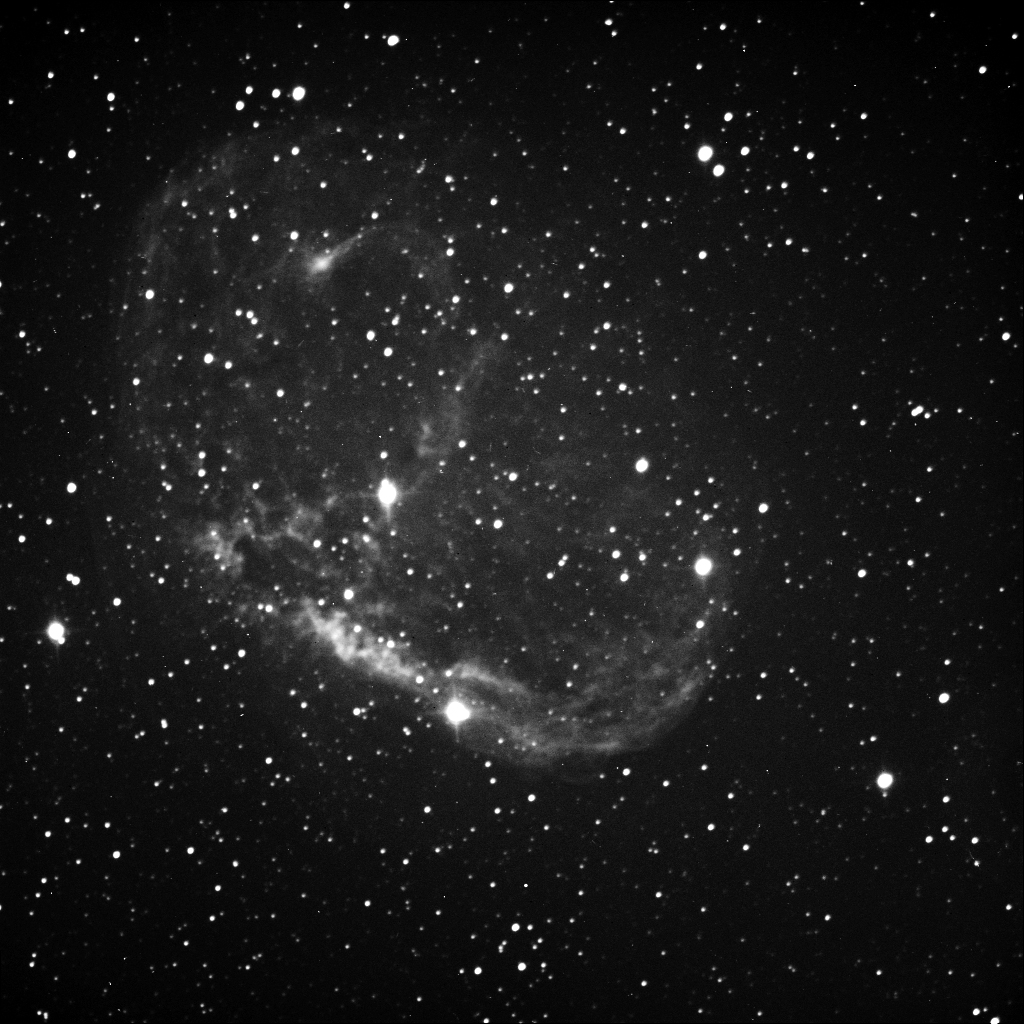 ESO Palette
Oxygen [III]
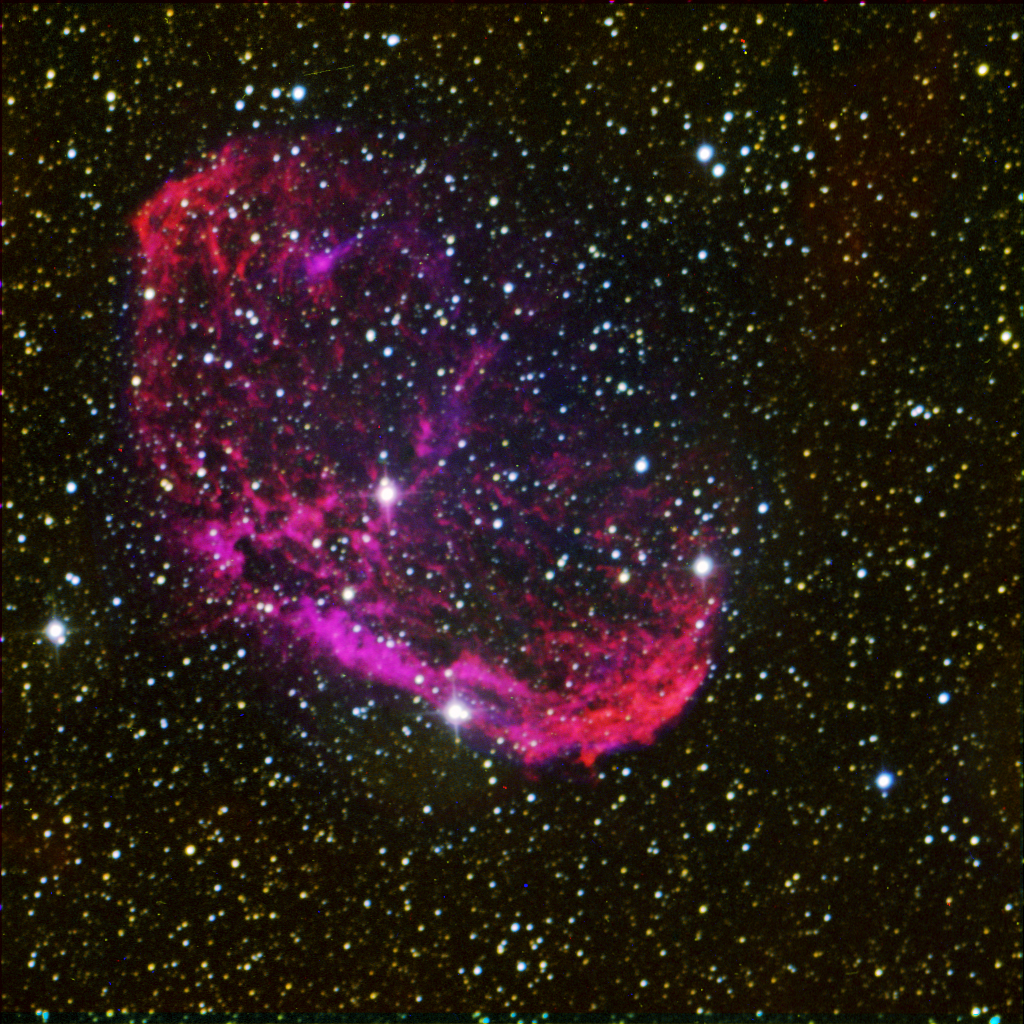 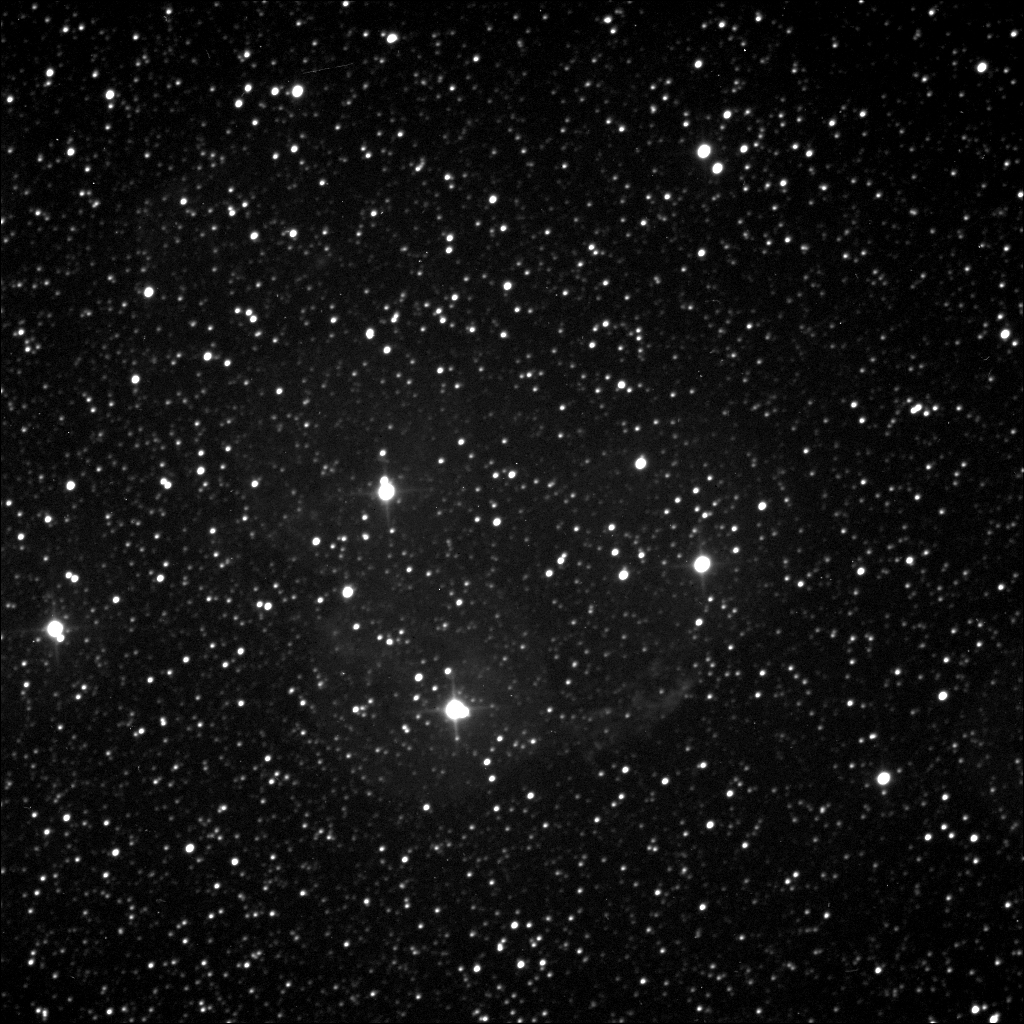 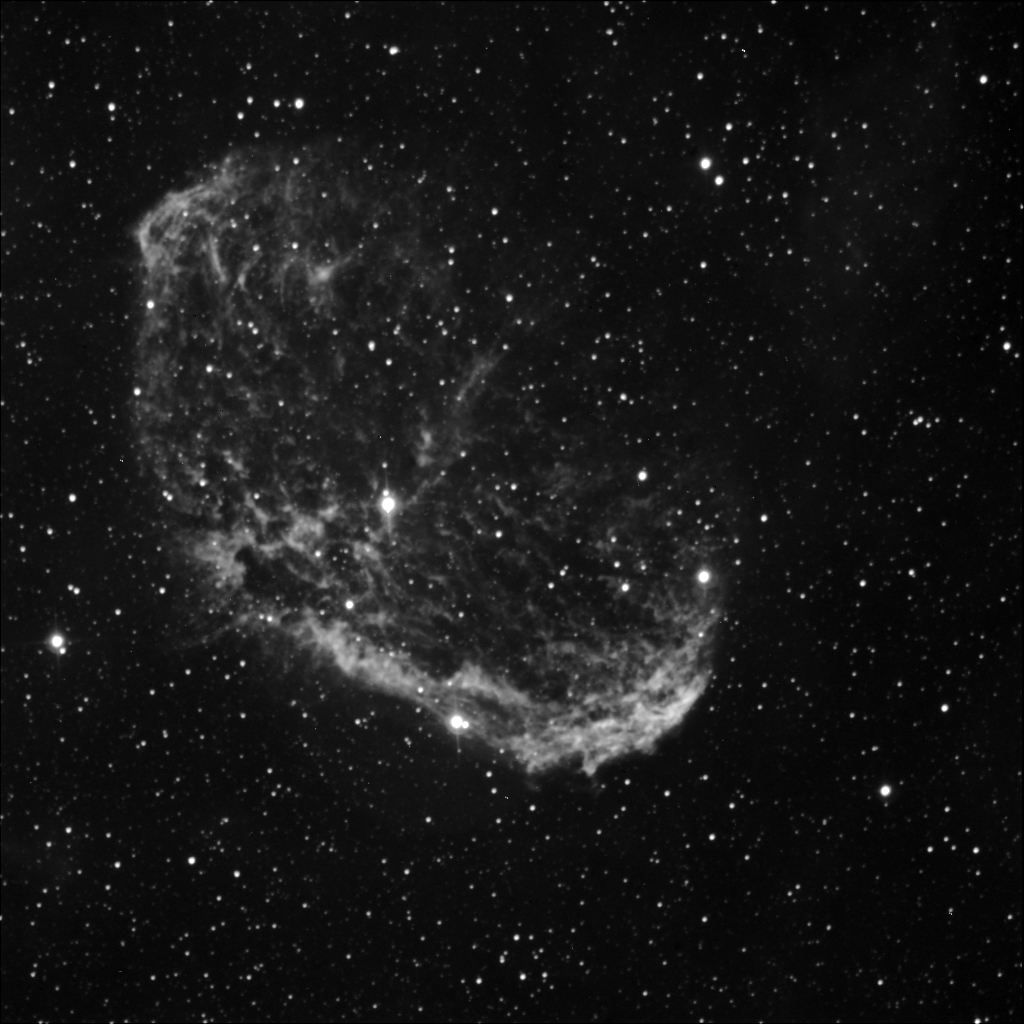 Sulfur [II]
H-Alpha
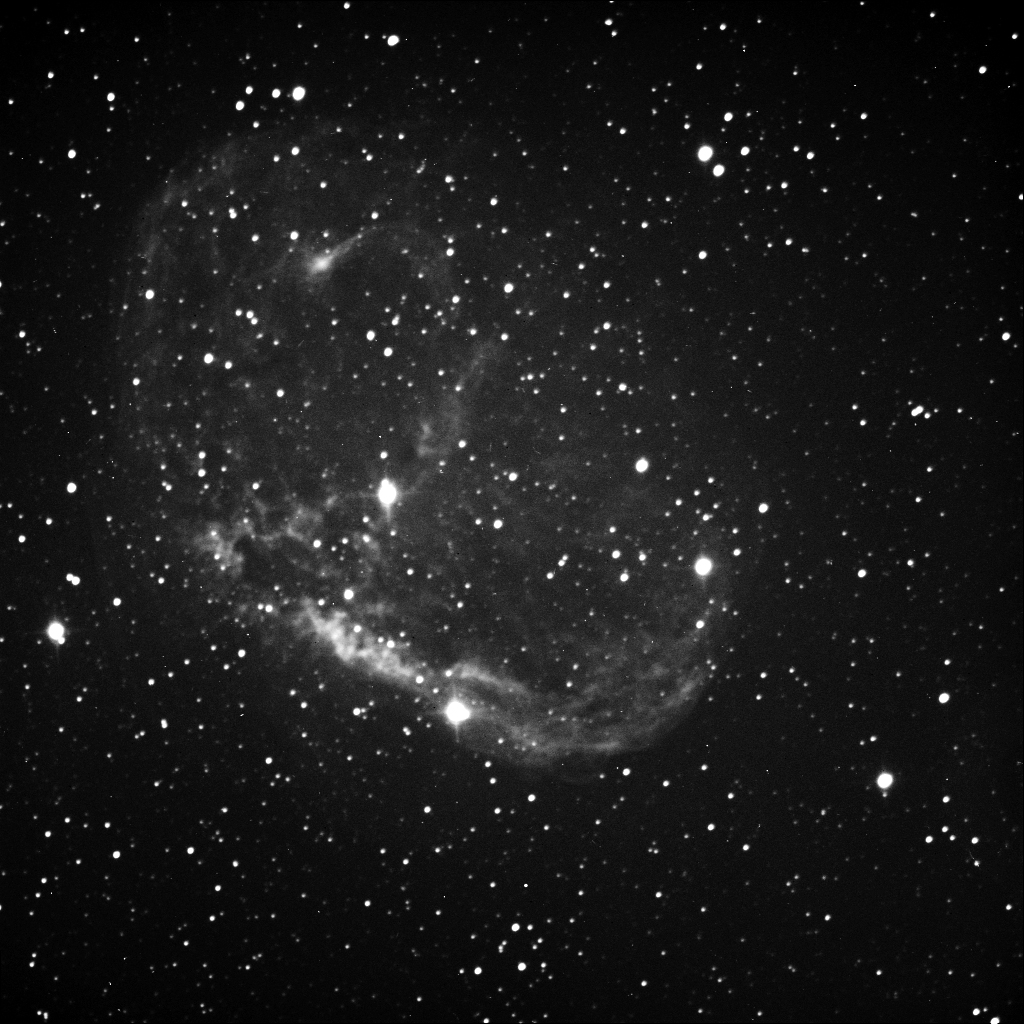 Hubble  Palette
Oxygen [III]
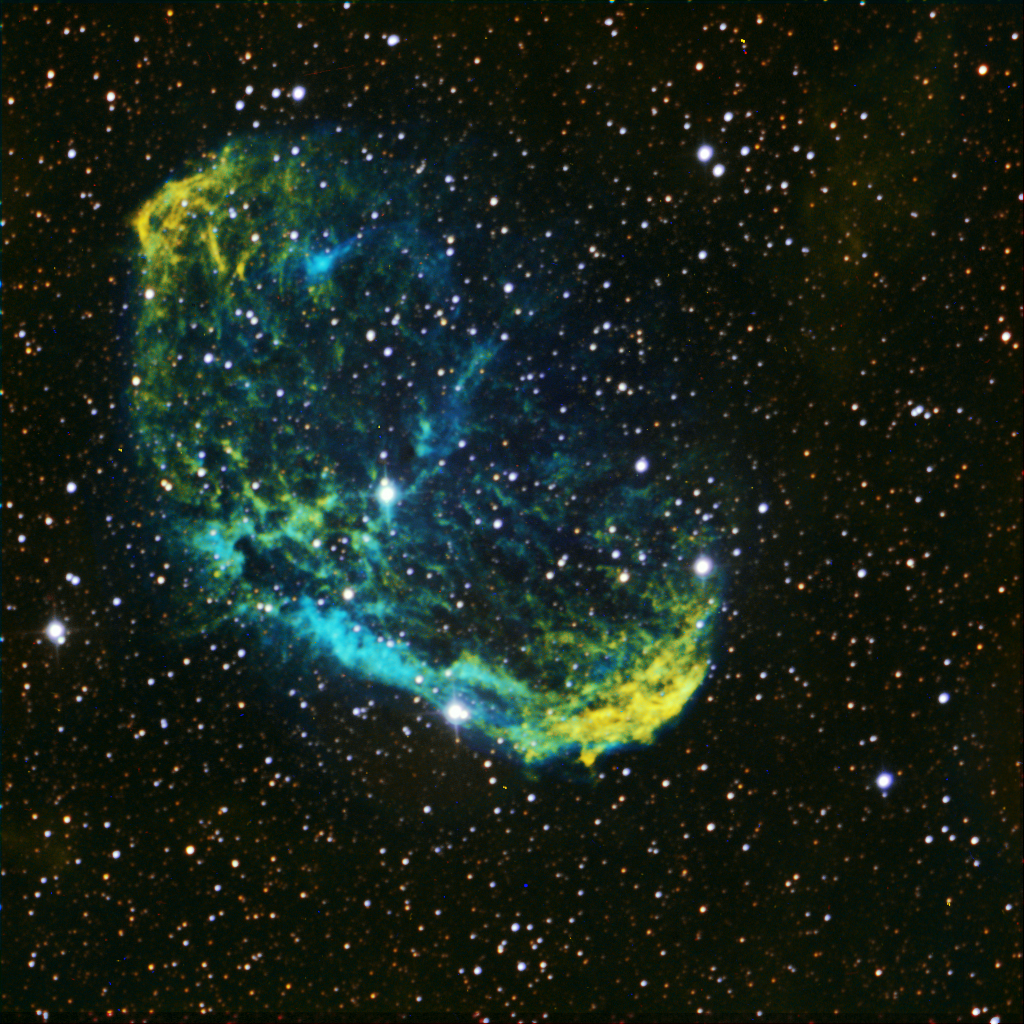 Works Cited
http://bf-astro.com/hubblep.htm
http://apod.nasa.gov/apod/ap120816.html
http://www.noao.edu/image_gallery/html/im0834.html
http://www.ancientstarlight.com/NGC6888Hub.html
http://www.starrywonders.com/hacrescent.html
http://www.bisque.com/help/CCDSoft/afxcore/image_reduction_command.htm